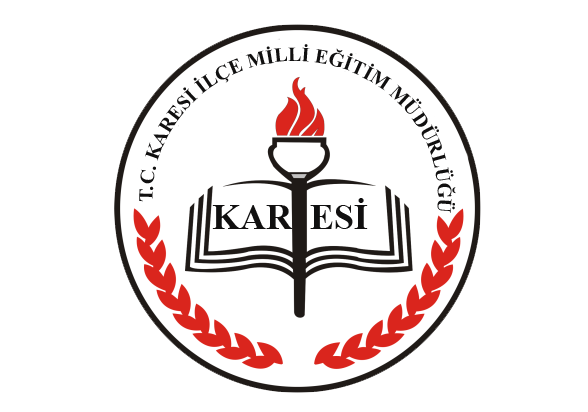 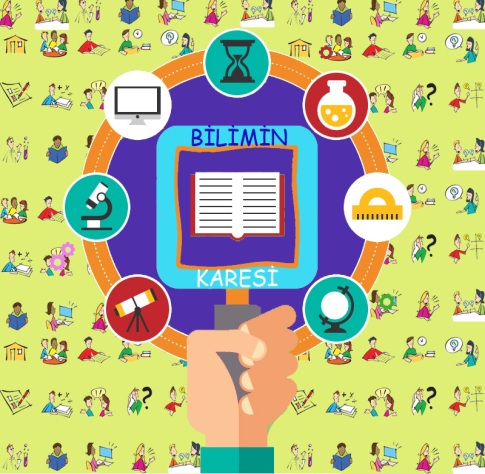 PROJENİN ADI
Bulgular:
Problem:
Projenin Amacı:
Sonuç ve Öneriler:
Yöntem:
Kaynakça:
Danışman Öğretmen:
Öğrenciler: